An Analysis of X-Ray Hardness Ratios Between Asynchronous and Standard Polars
Eric Masington1, Thomas Maccarone1, Liliana Rivera1, Craig Heinke2, and Arash Bahramian3
1Texas Tech University
2University of Alberta
3Curtin University
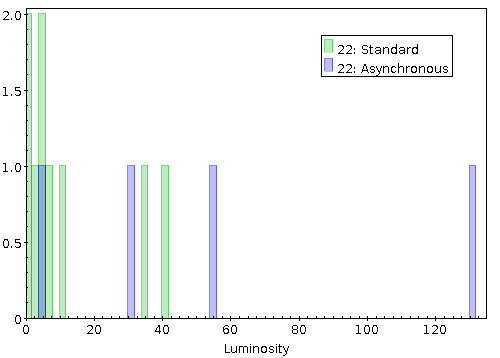 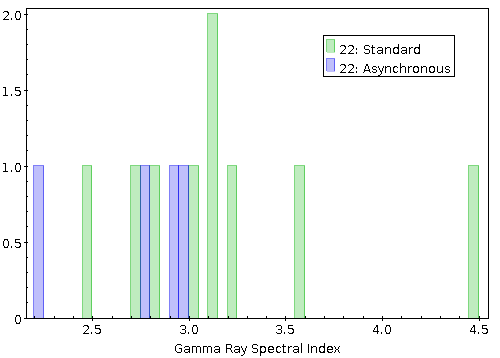 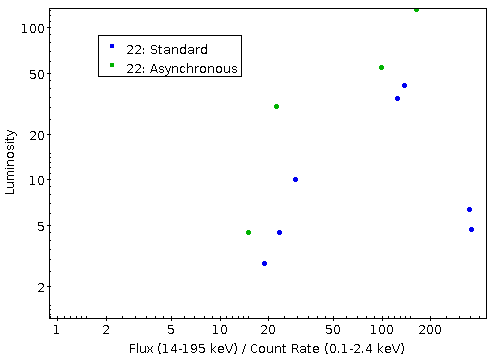 Shown here is the distribution of luminosities in the samples of polars.
Shown here is Swift’s power law fit to the data from 14 to 195 keV.
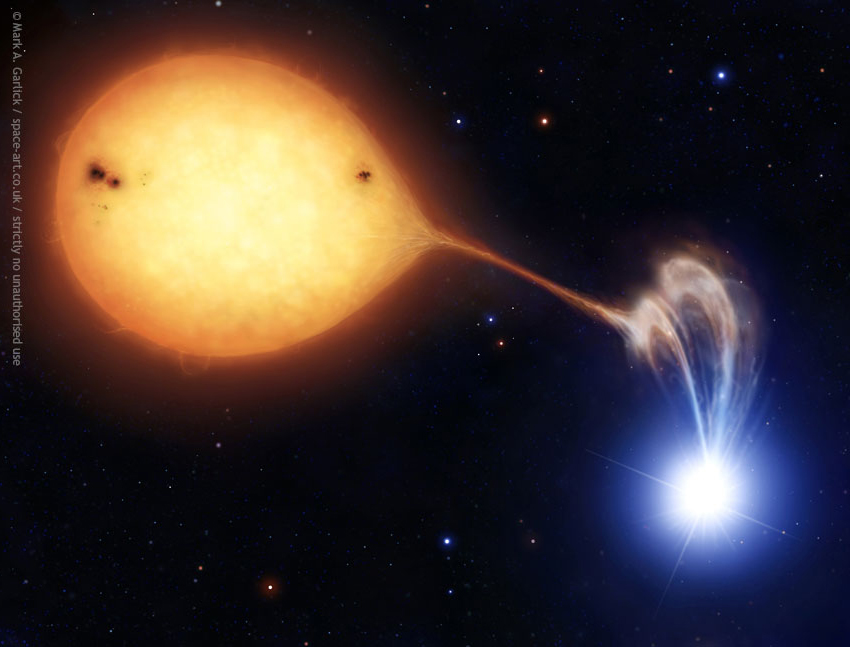 An artist’s rendition of a polar, showing a disrupted accretion flow from a strong magnetic field surrounding the white dwarf.
INTEGRAL showed a disproportionate amount of asynchronous polars, but was this because the x-ray and gamma-ray spectrums are different or because asynchronous polars are more luminous? 
 
Matched data from Ritter and Kolb Catalog of Cataclysmic Variables, Swift-BAT 105-Month All Sky Survey, and the ROSAT All-Sky Survey
 
Found no evidence of dissimilarity between the two types of polars.